Викторина «Наши Любимые сказки»
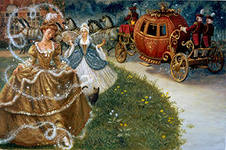 Воспитатель ГПД 
МАОУ гимназия №56
Шестакова Елена Олеговна
Узнайте сказку по иллюстрации
Продолжите пословицы
Битый небитого везёт
Скоро сказка сказывается, да не скоро дело делается
Сказка - ложь, да в ней намек, добрым молодцам урок.
Кашу маслом не испортишь
Труд человека кормит, а лень портит
Не рой другому яму – сам в неё попадёшь
Кому принадлежат слова?
У меня не усы, а усищи,
Не лапы, а лапищи,
Не зубы, а зубищи – 
Я никого не боюсь!
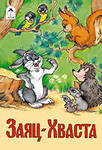 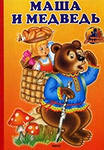 Не садись на пенёк,
Не ешь пирожок!
Неси бабушке,
Неси дедушке!
Ясни ясни на небе звёзды,
Мёрзни, мёрзни, волчий хвост!
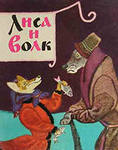 Алёнушка, сестрица моя!Выплынь на бережок.Костры горят высокие,Котлы кипят чугунные,Ножы точат булатные,Хотят меня зарезати!
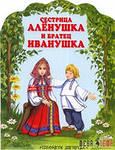 Найдите ошибки в названиях сказок
«Сестрица Алёнушка и братец Никитушка»
«Иван –царевич и зелёный волк»
«Сивка-будка»
«Плавучий корабль»
«Волк и семеро тигрят»
«Гуси-вороны»
«Царевна-индюшка»
Верните героев в сказки
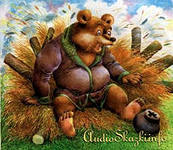 «ТЕРЕМОК»
«РЕПКА»
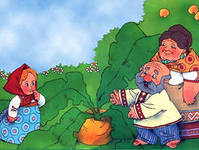 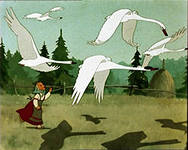 «ГУСИ-ЛЕБЕДИ»
«ЗОЛУШКА»
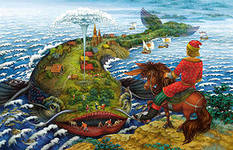 «КОНЁК-ГОРБУНОК»
Эту вещь съел крокодил из сказки. Что это за вещь? Из какой она сказки?
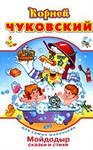 Эту игрушку случайно обнаружили в ящике с апельсинами.
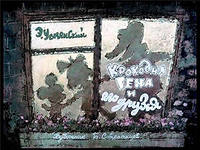 Из этого растения Элиза сплела рубашки своим братьям.
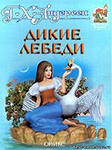 молодцы